PRIJATELJI MALOG DOMA
Šarene narukvice prijateljstva   





Prikaz projekta
Anita Dujela, Osnovna škola Srinjine, 2015.
MALI DOM – sretna obitelj za siročad i napuštenu djecu
LOWER SUBUKIA, KENIJA
OSNOVNA NAMJENA PROJEKTA
Odgoj i obrazovanje za građansko društvo, međusobna pomoć i suradnja, prihvaćanje različitosti, prava pojedinca i prava djeteta na školovanje, borba protiv diskriminacije, volonterski rad.
CILJEVI PROJEKTA
Uočiti različite uvjete odrastanja i školovanja djece, razvijati kreativnost i svijest o poštivanju drugih kultura i običaja,  poticati empatiju i suosjećanje za potrebe drugih te darivanje.
Osvijestiti zahvalnost za vlastite mogućnosti i uvjete života,  potaknuti na doprinos u lokalnoj zajednici.
NAČINI REALIZACIJE PROJEKTA – FAZA PRIPREME
Povezivanje putem društvene mreže, autorizacija i odabir sadržaja  za izradu uvodne prezentacije.
NAČINI REALIZACIJE PROJEKTA – PLANIRANJE I PODJELA AKTIVNOSTI PREMA AFINITETU
Skupine izvannastavnih aktivnosti RN, razredni odjeli 2. i 3. razreda, 5.b
Uvodna prezentacija za sudionike projekta
Motivacijski razgovori u grupama
Aktivnosti sa učenicima
Likovna grupa (1.-4. razred)
Tehnika: Tempera-flomaster
Likovni rad za prijatelja – Rainbow of Happiness
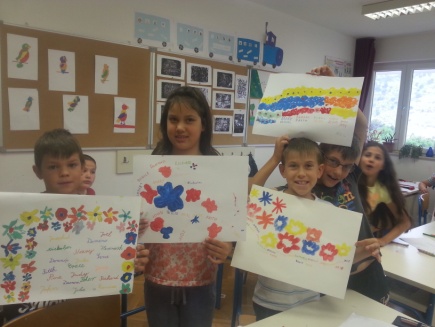 Likovni rad za prijatelja – Rainbow of Happiness
AKTIVNOSTI SA UČENICIMA
Razredni odjel, 2.r
Integrirana nastava: hrvatski-engleski jezik
Moja slikovnica za prijatelja – Hello, This is Me!
Moja slikovnica za prijatelja – Hello, This is Me!
AKTIVNOSTI SA UČENICIMA
Plesna skupina (1.-4. razred)
Koreografija sa elementima TZK
Plesna koreografija - Happy
Plesna koreografija – Kad si sretan
AKTIVNOSTI SA UČENICIMA
Razredni odjel, 5.b
Sat razrednika
Pismo prijatelju
PRIKUPLJANJE DONACIJA
MI SMO PRIJATELJI 
MALOG DOMAFriends with Small Home
Narukvica prijateljstva (25,00kn)
Učenici (1.-8. razreda)
Poklon paket za djecu
EVALUACIJA
Interes djece i roditeljazadovoljstvo sudionika i raspon aktivnostiprikupljeni iznos donacijedojmovi djece i volontera malog doma
Paket za nas 
Prijateljstvo koje se nastavlja…
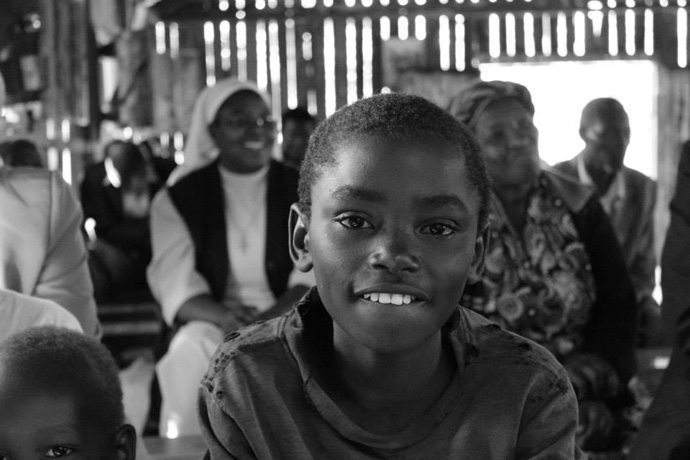 HVALA VAM DO NEBA NA DONACIJI PRIJATELJSTVA!I HVALA ŠTO ĆETE NOSEĆI NARUKVICE ŠIRITI PRIČU O OVOJ MISIJI!